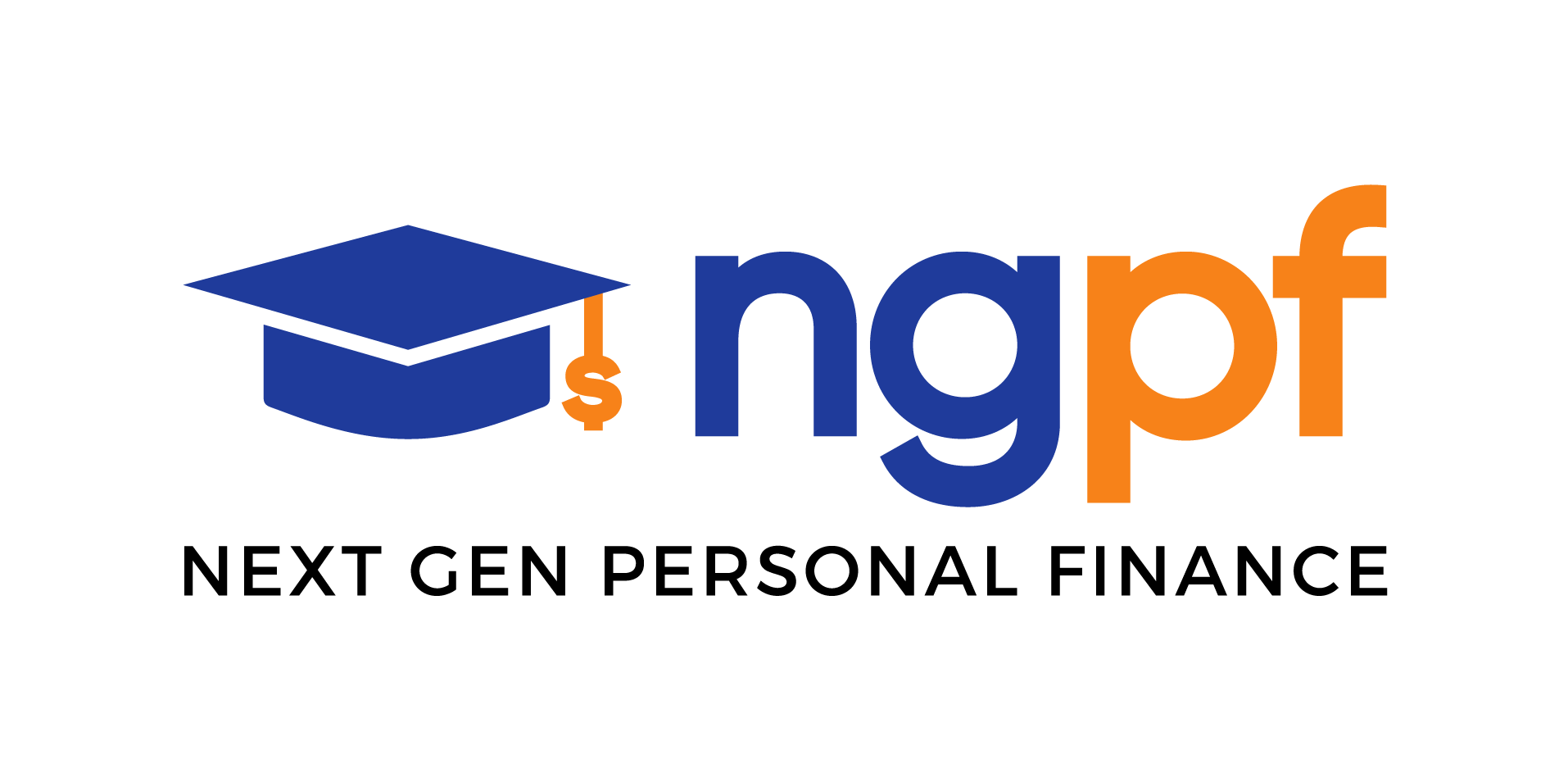 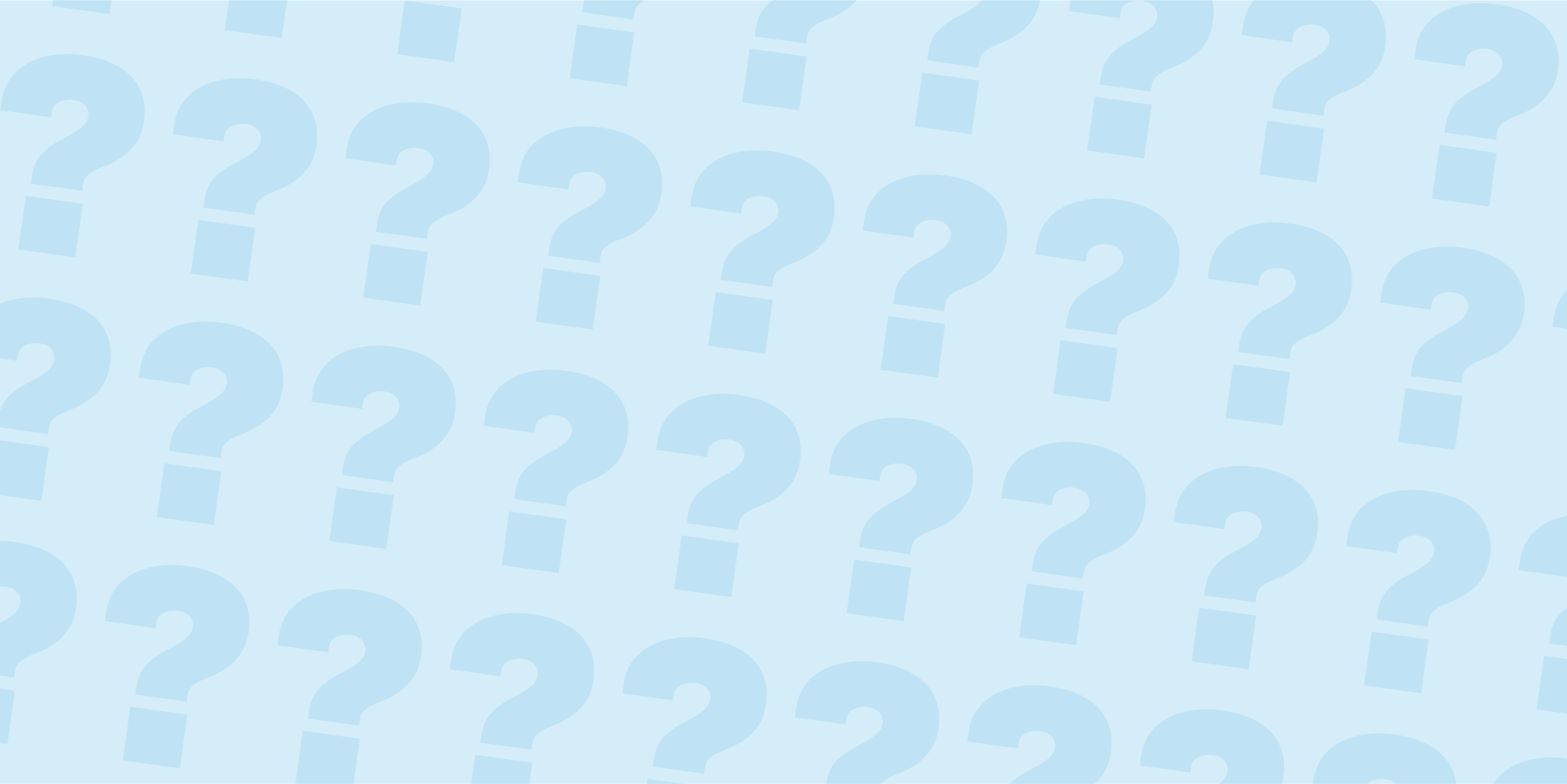 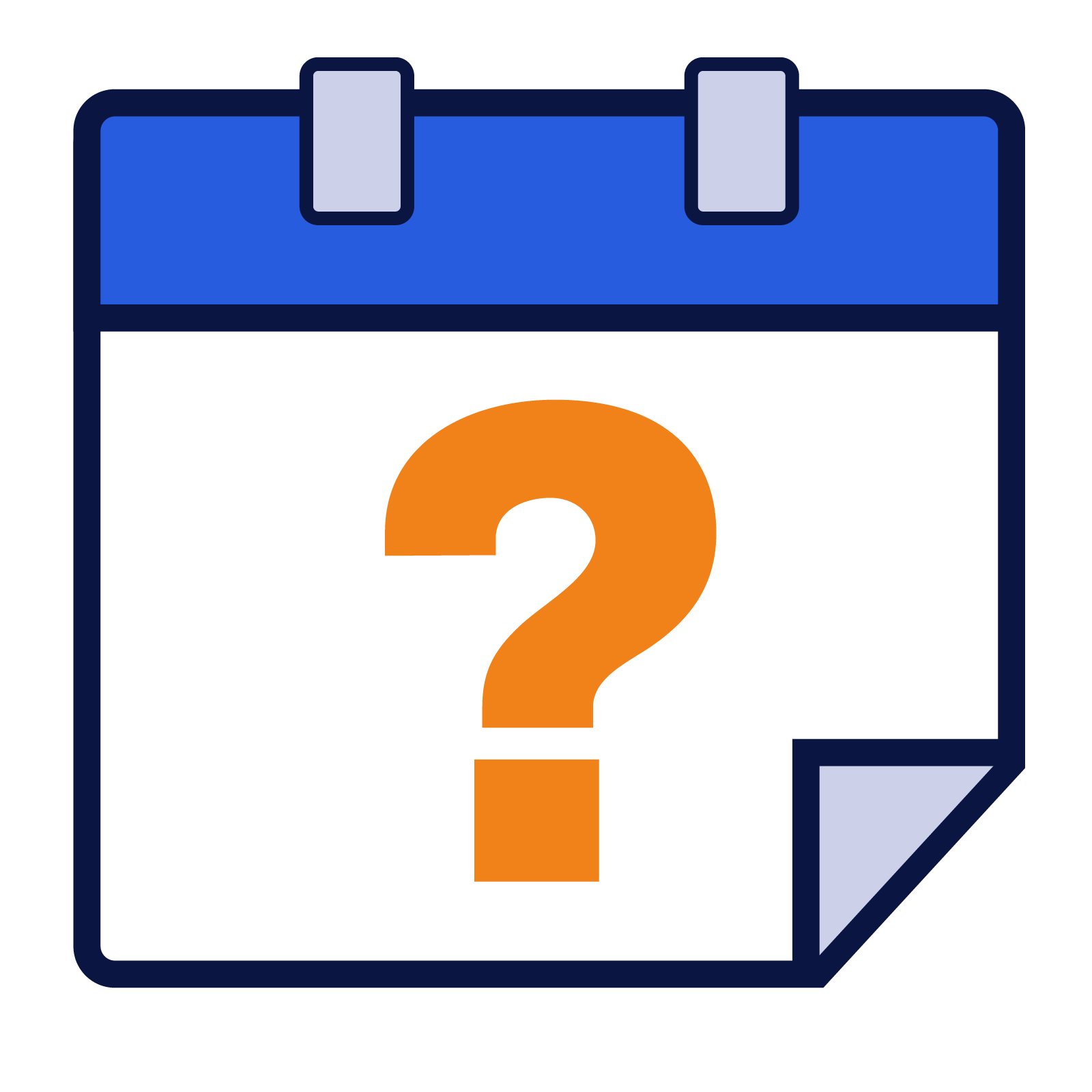 QUESTION OF THE DAY
Checking
Q:
How many payment transactions does a consumer make in a typical month?
View blog post
ngpf.org  1/21/22
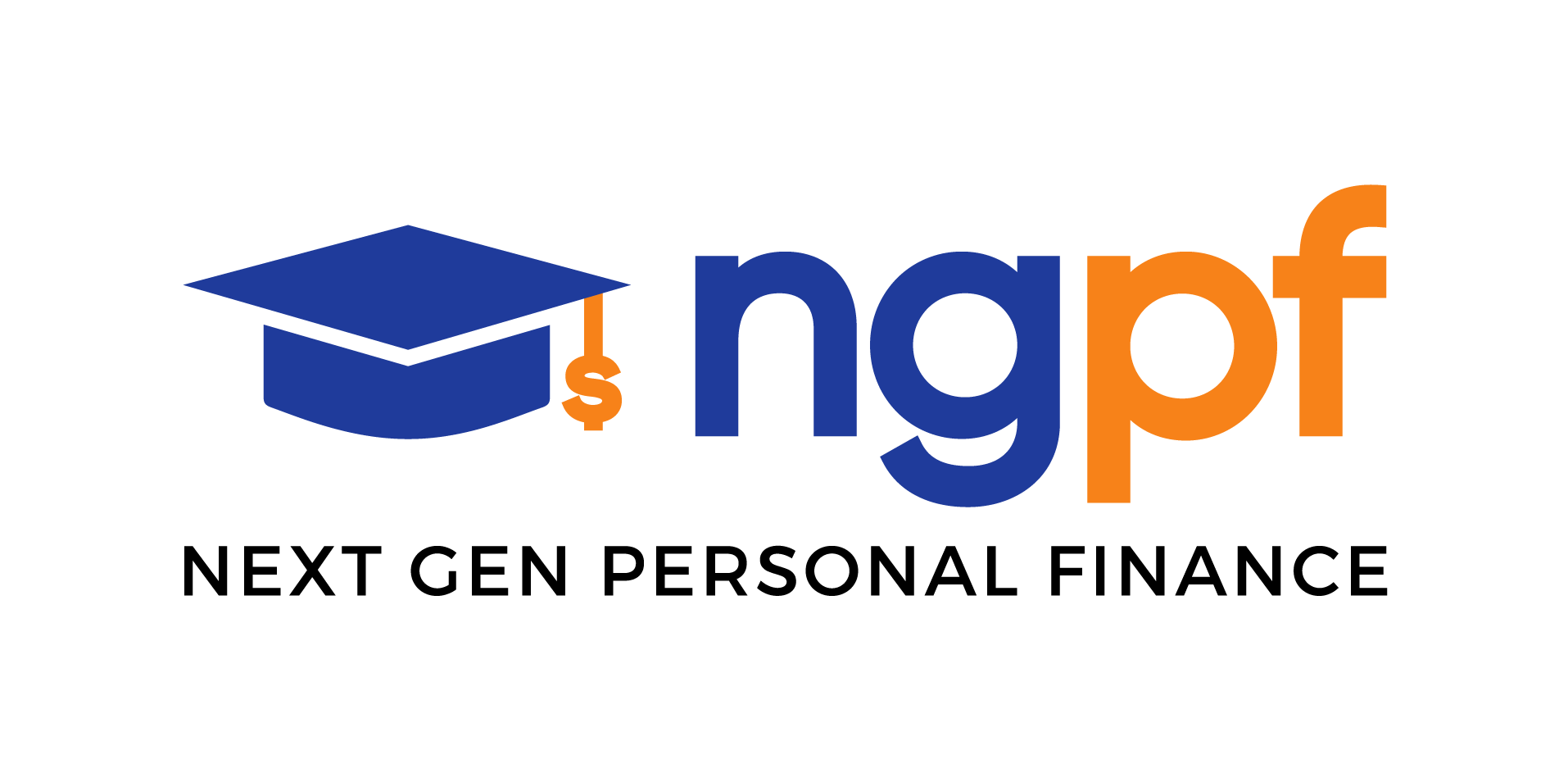 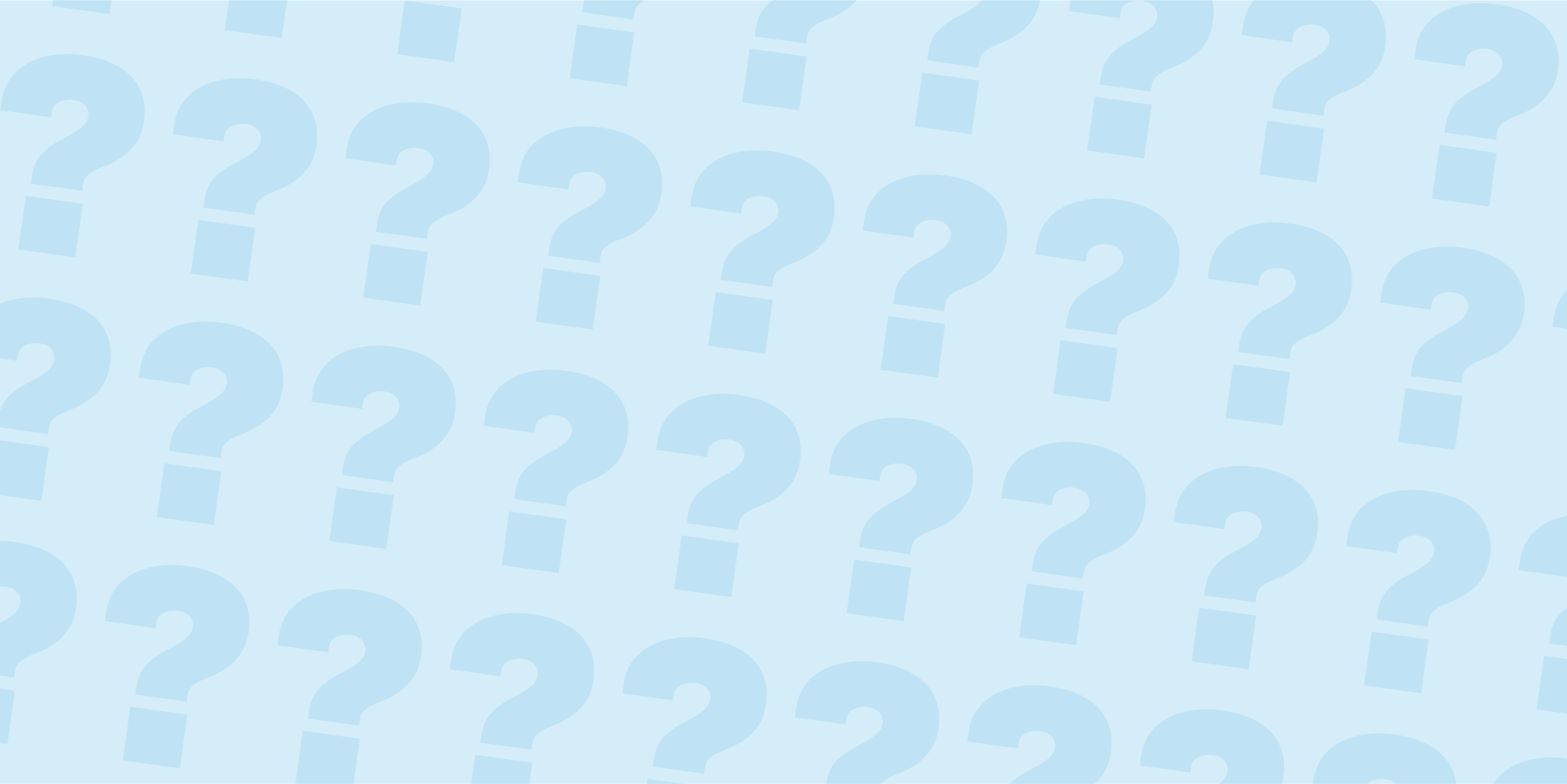 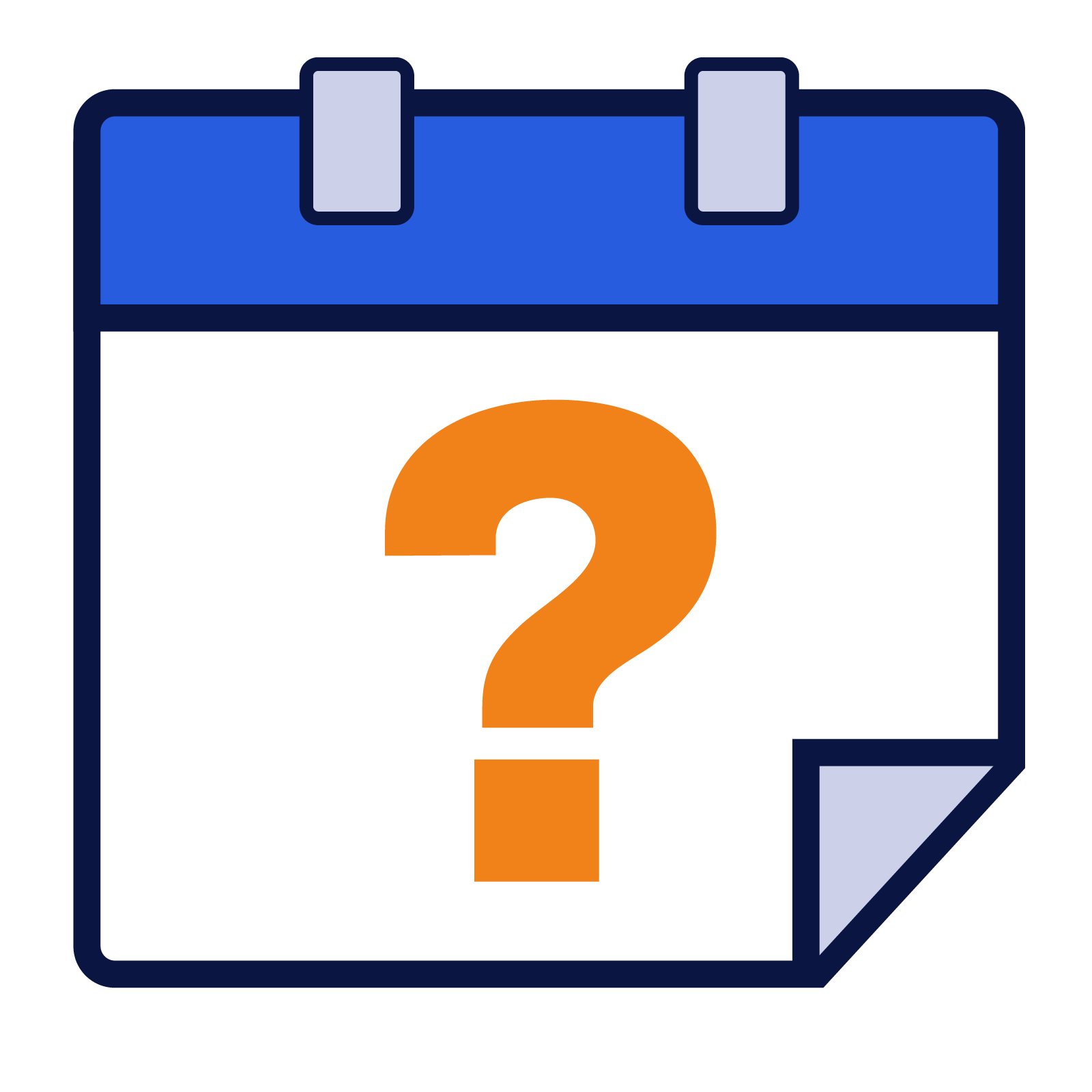 QUESTION OF THE DAY
Checking
A:
68 transactions on average
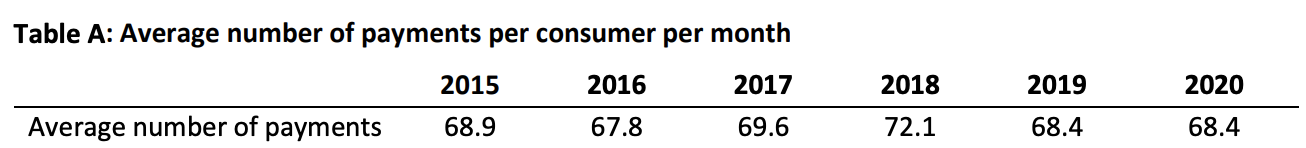 Source: Federal Reserve
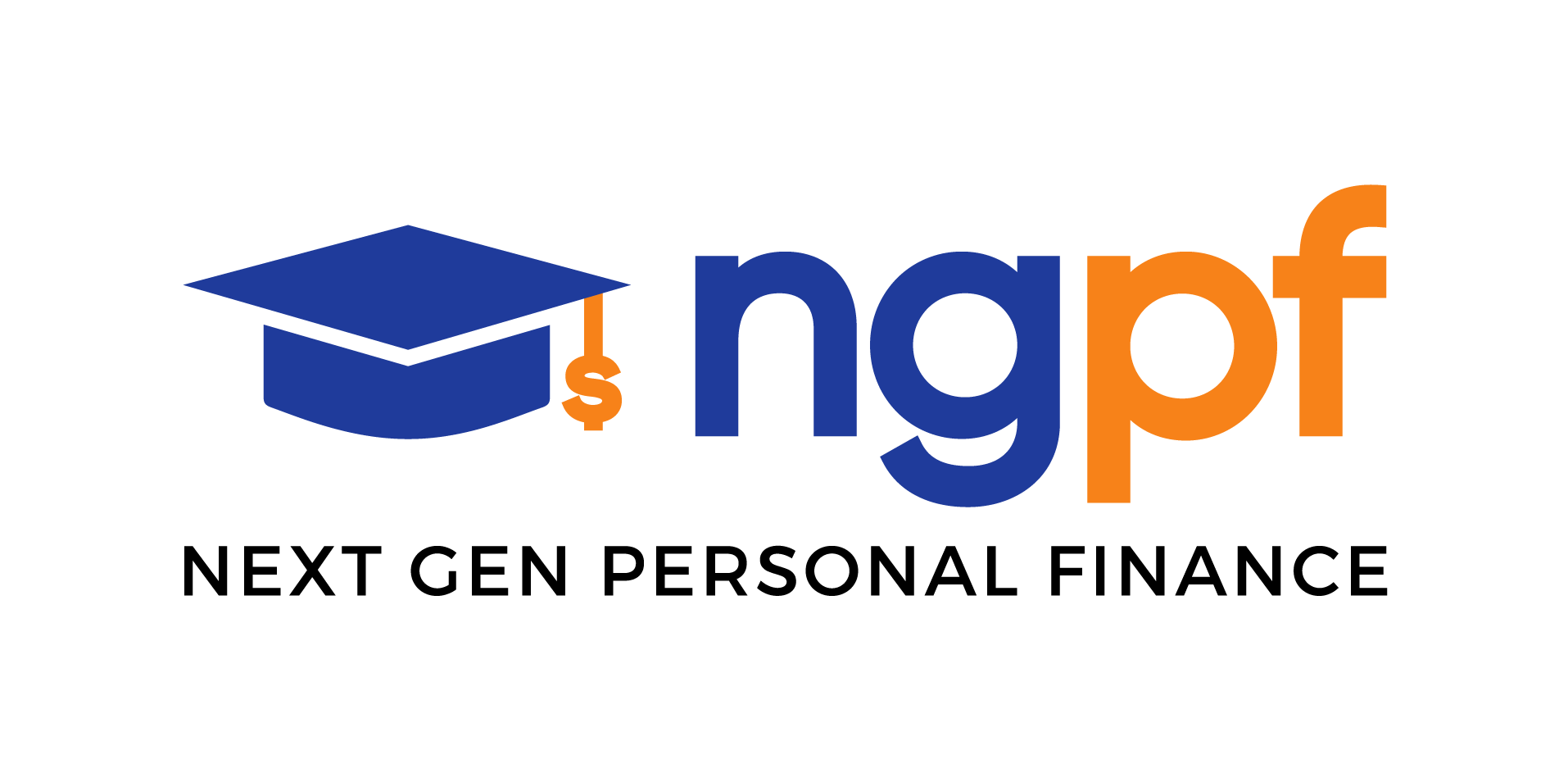 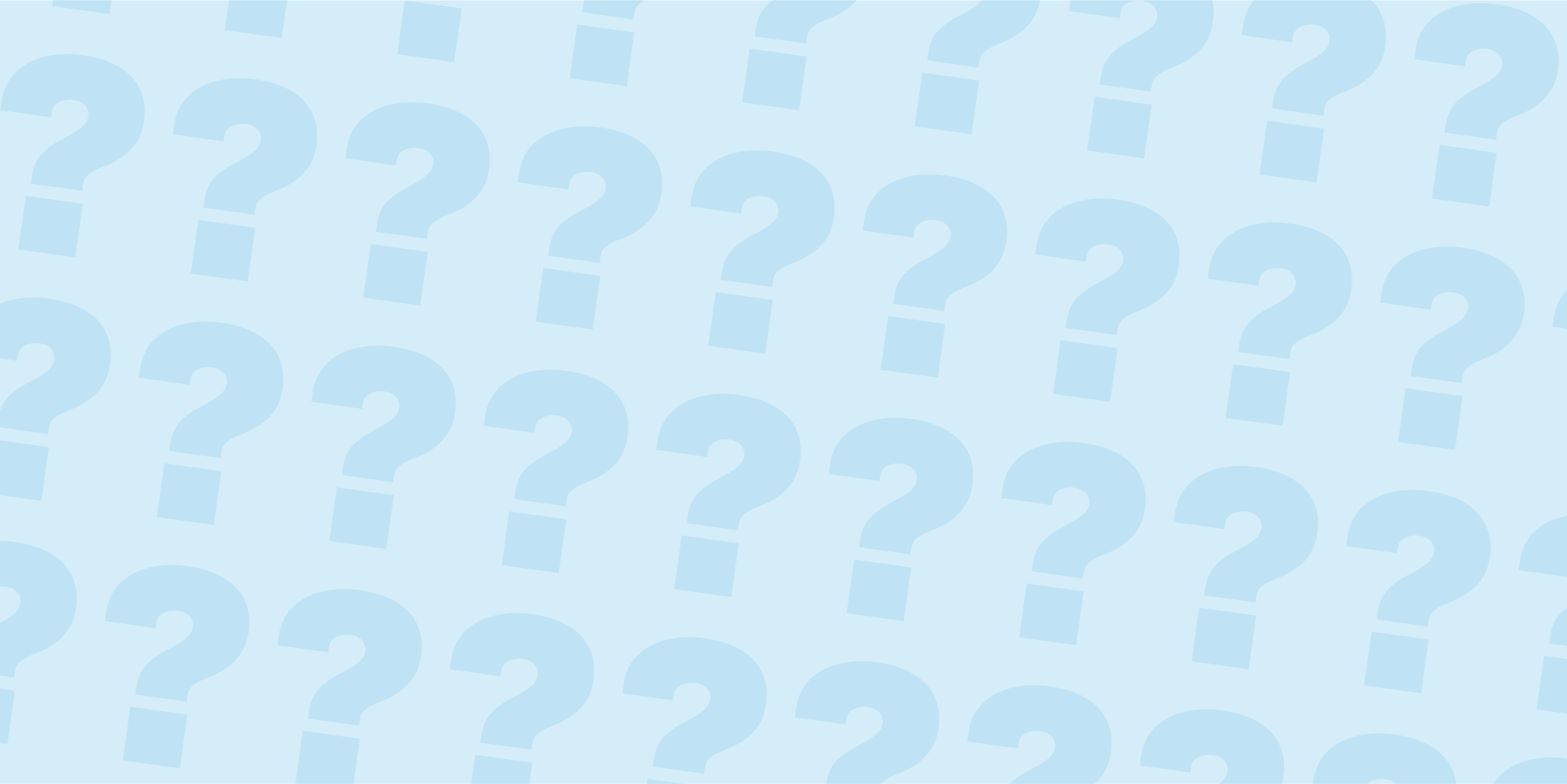 FOLLOW-UP QUESTIONS
How many payment transactions do you make in a typical month? 
What are the various ways that you pay for things? List them from most to least popular. 
How do you keep track of your payment transactions? 
How do you think the way you pay for things might change as you get older?